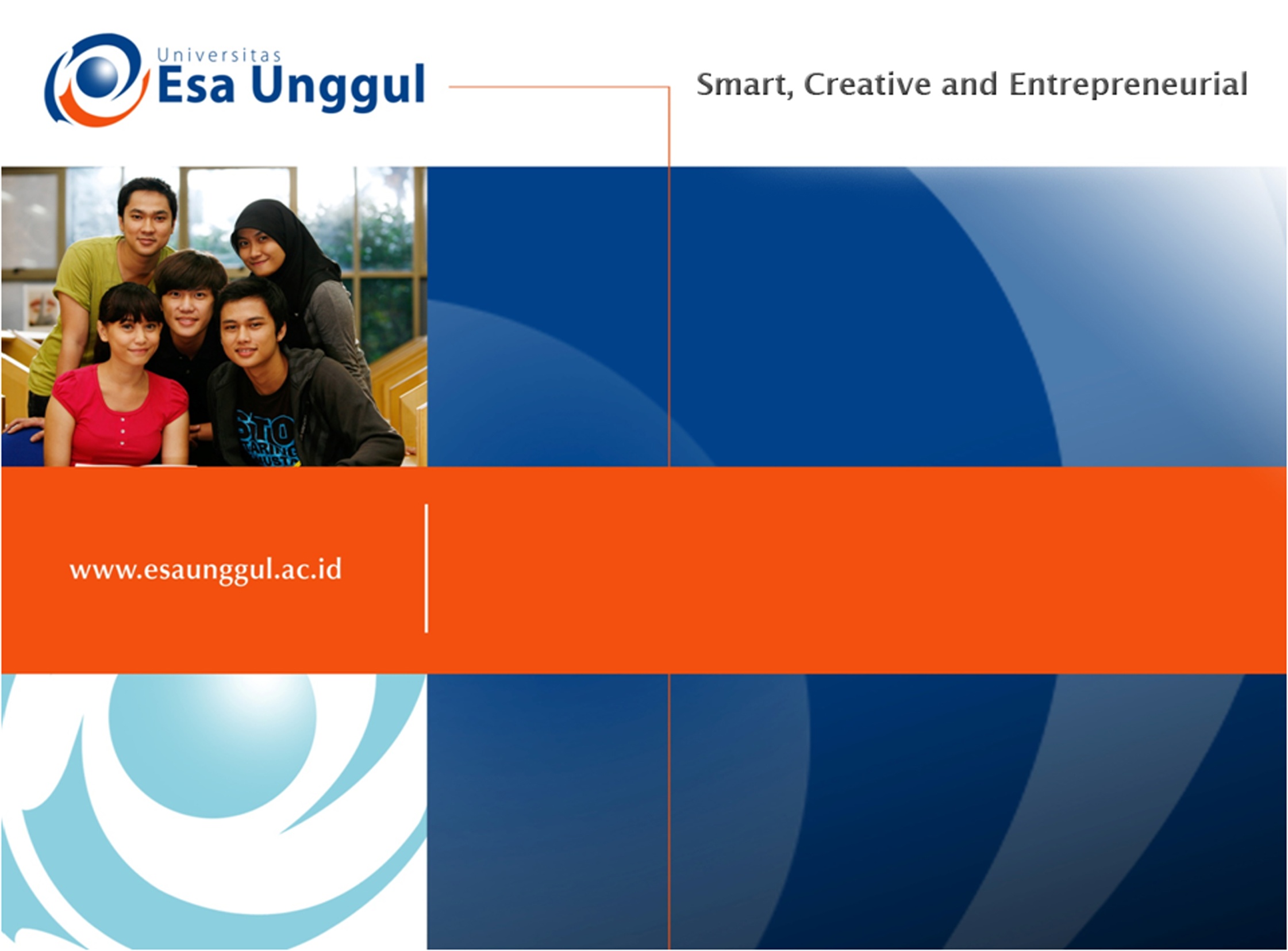 HEALTHCARE STANDARD LANDSCAPE
PERTEMUAN-4 
NOVIANDI
PRODI MIK | FAKULTAS ILMU-ILMU KESEHATAN
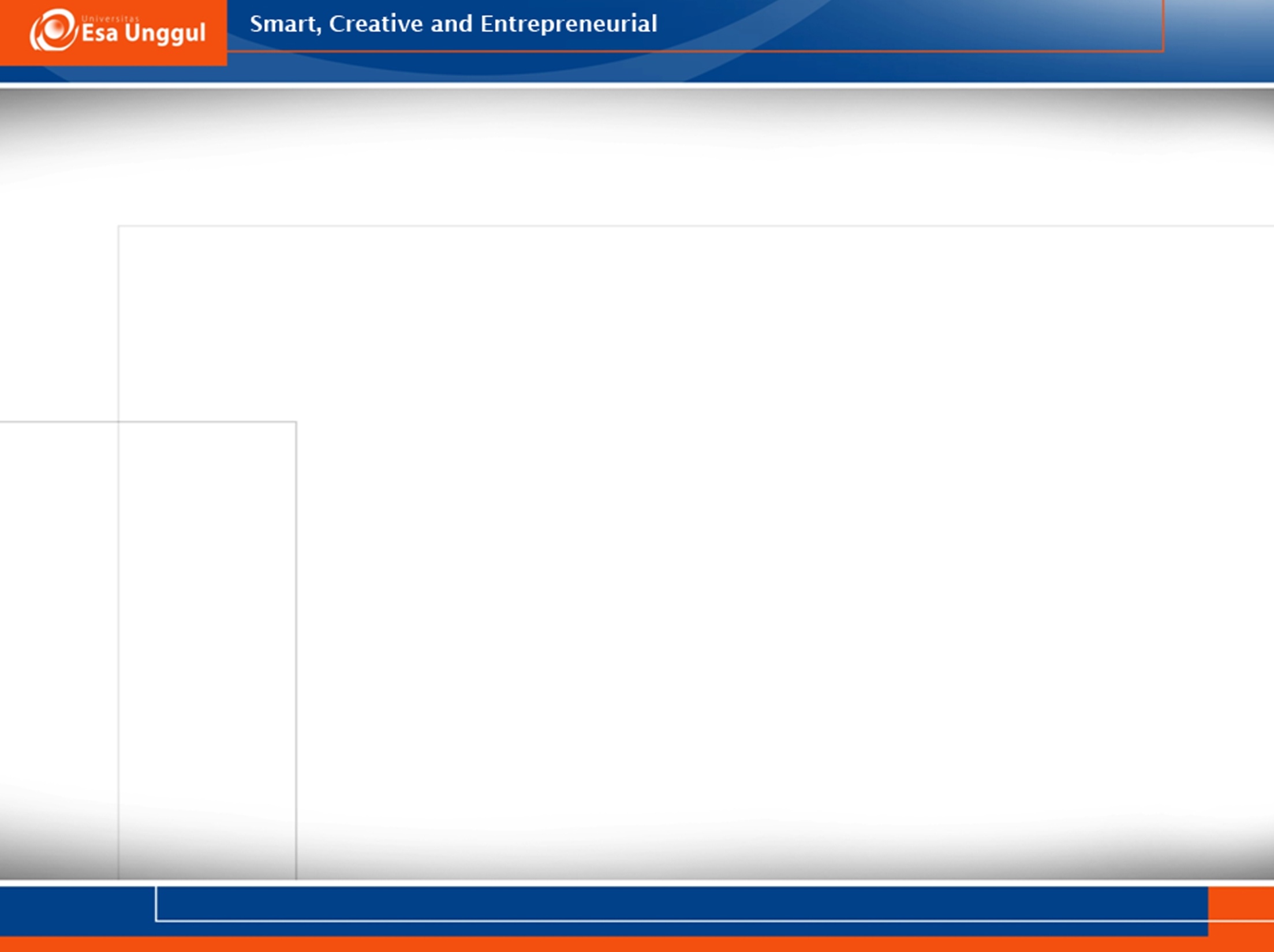 Healthcare Standards Landscape
3.2.3 ASTM (AS)
The American Society for Testing dan Material (ASTM), didirikan pada tahun 1898 sebagai bagian Amerika dari Asosiasi Internasional untuk Pengujian dan Material (IATM), mengklaim sebagai komunitas terbesar untuk sebuah standar yang berkembang. Beberapa ribu komite mereka bekerja pada lebih dari 12.000 standar. ASTM setiap tahun menerbitkan sebuah buku yang mencakup 15 bagian yang menarik tercantum dan di bawah ini serta ditambah indeks master.
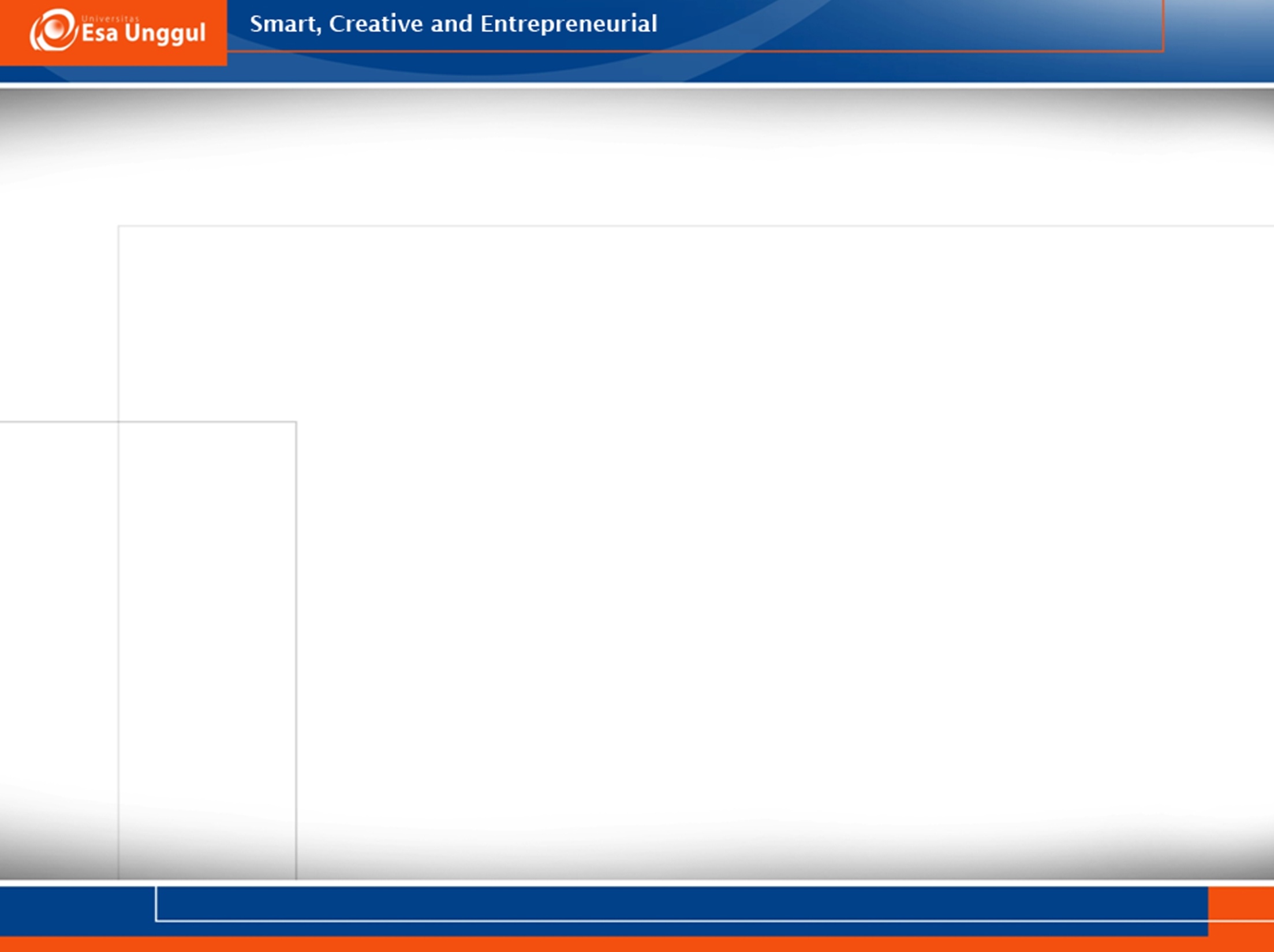 Bagian dalam ASTM
Produk Besi dan Baja
Konstruksi	
Plastik			
Alat Kesehatan dan Layanan
Metode Uji Logam dan Prosedur Analitis
Bakar Fosil
Nuklir, Solar, dan Panas Bumi
Produk Umum, Spesialisasi Kimia, Produk yang telah digunakan
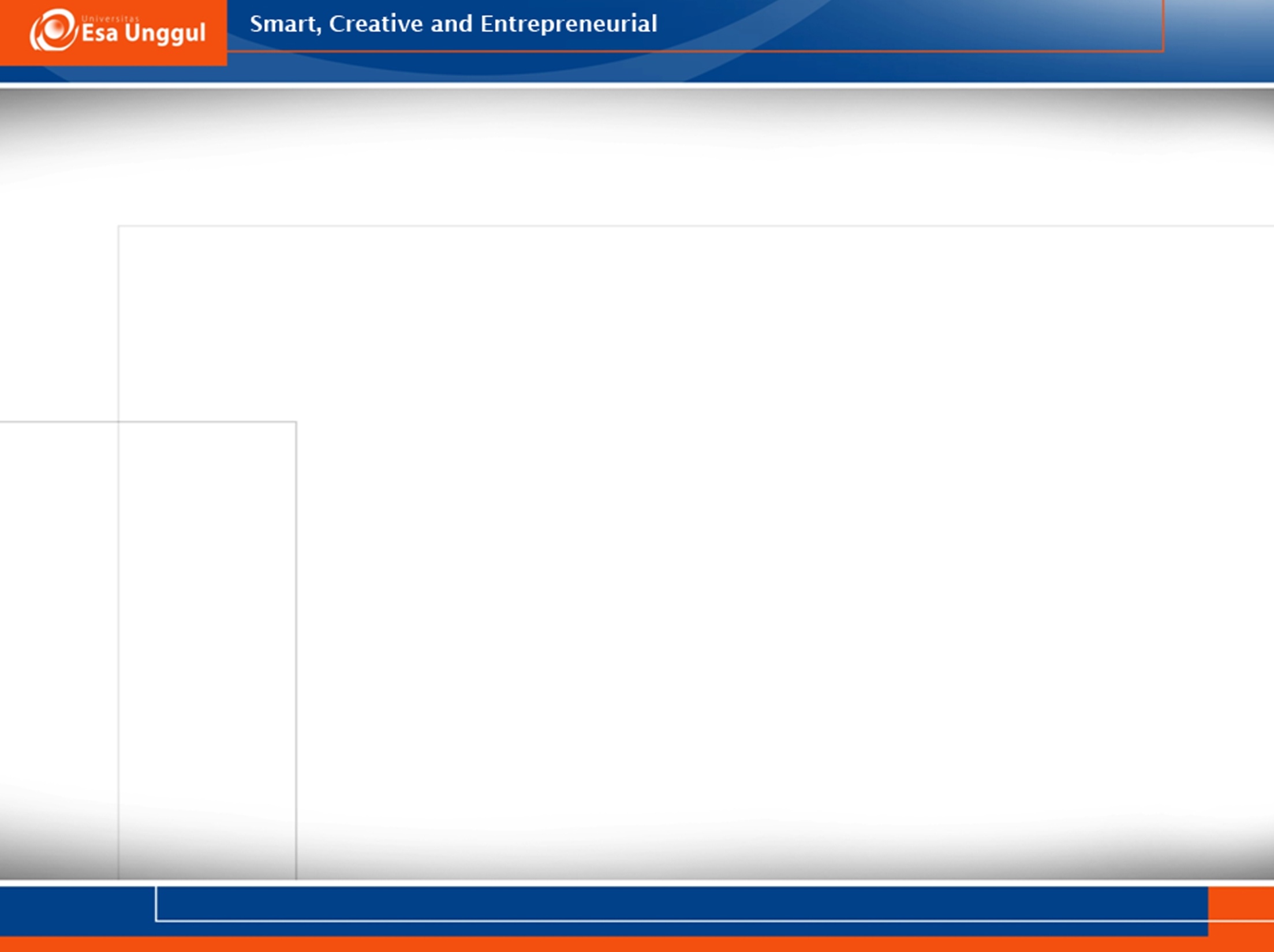 Bagian dalam ASTM >>
Nonferrous Produk Logam
Tekstil
Karet
Isolasi Listrik dan Elektronika
Produk Minyak, Pelumas
Paints, Coatings terkait, dan Aromatics 		 
Air dan Teknologi Lingkungan
Metode Umum dan Instrumentasi 				
Indeks untuk semua bagian dan volume
   
Beberapa standar ASTM digunakan sebagai dasar untuk standar lainnya, seperti yang akan dijelaskan dalam sub-bagian berikut.
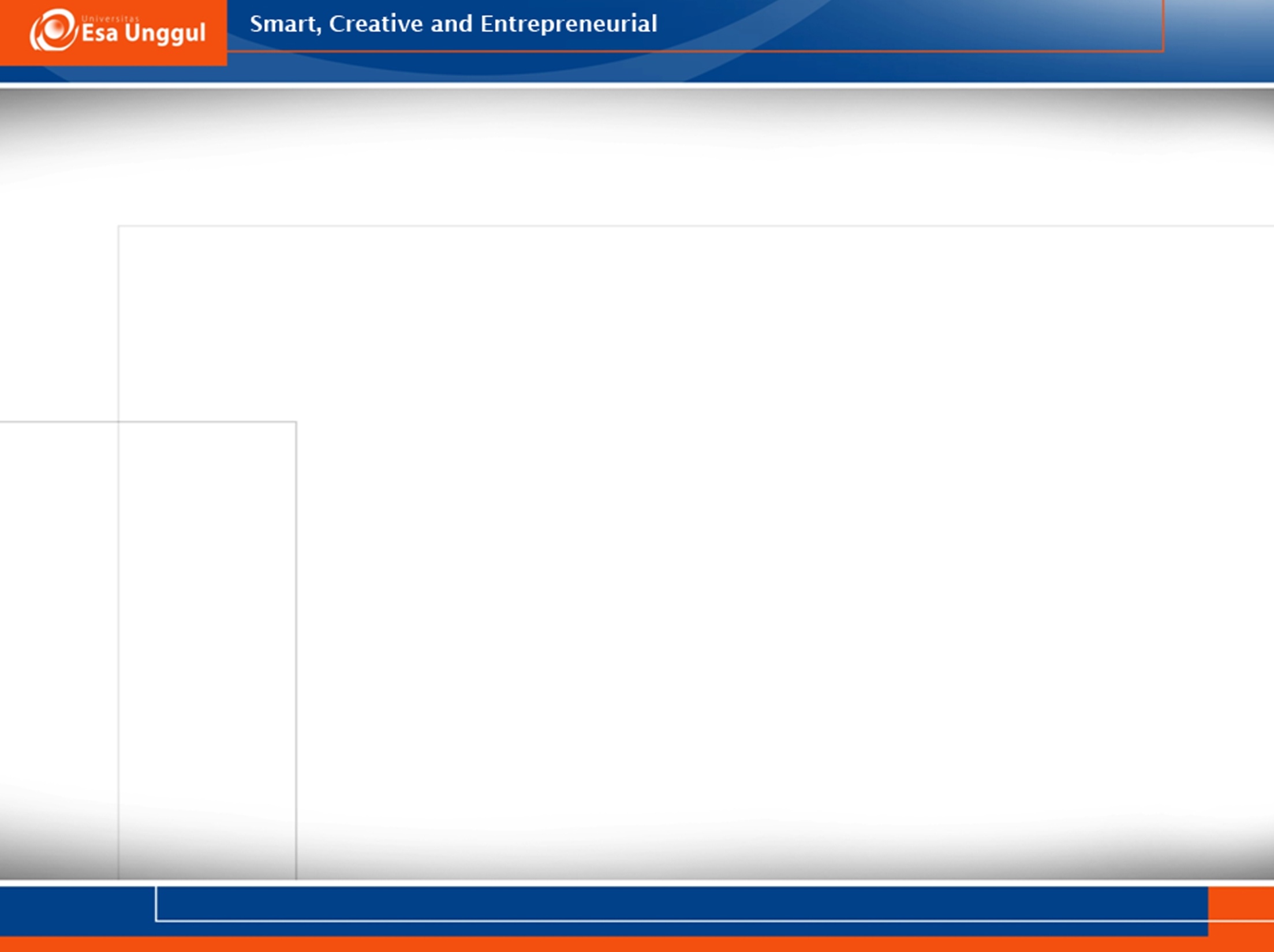 3.2.4 HL7
Kesehatan Tingkat Tujuh (HL7 ®) berasal pada tahun 1987 sebagai kelompok perusahaan yang datang bersama-sama di Palo Alto, California, untuk berkolaborasi o n standardisasi pertukaran data kesehatan, secara khusus antara aplikasi kecerdasanhin rumah sakit. Sebuah whitepaper tersedia yang merangkum sejumlah besar mater ial tentang sejarah awal HL7. Tak lama setelah organisasi HL7 dibentuk, versi pertama dari HL7 standar (HL7 1.0) telah dikembangkan berdasarkan American Society for Testing dan Material (ASTM) standar. Setelah akreditasi HL7 's dengan Amerika
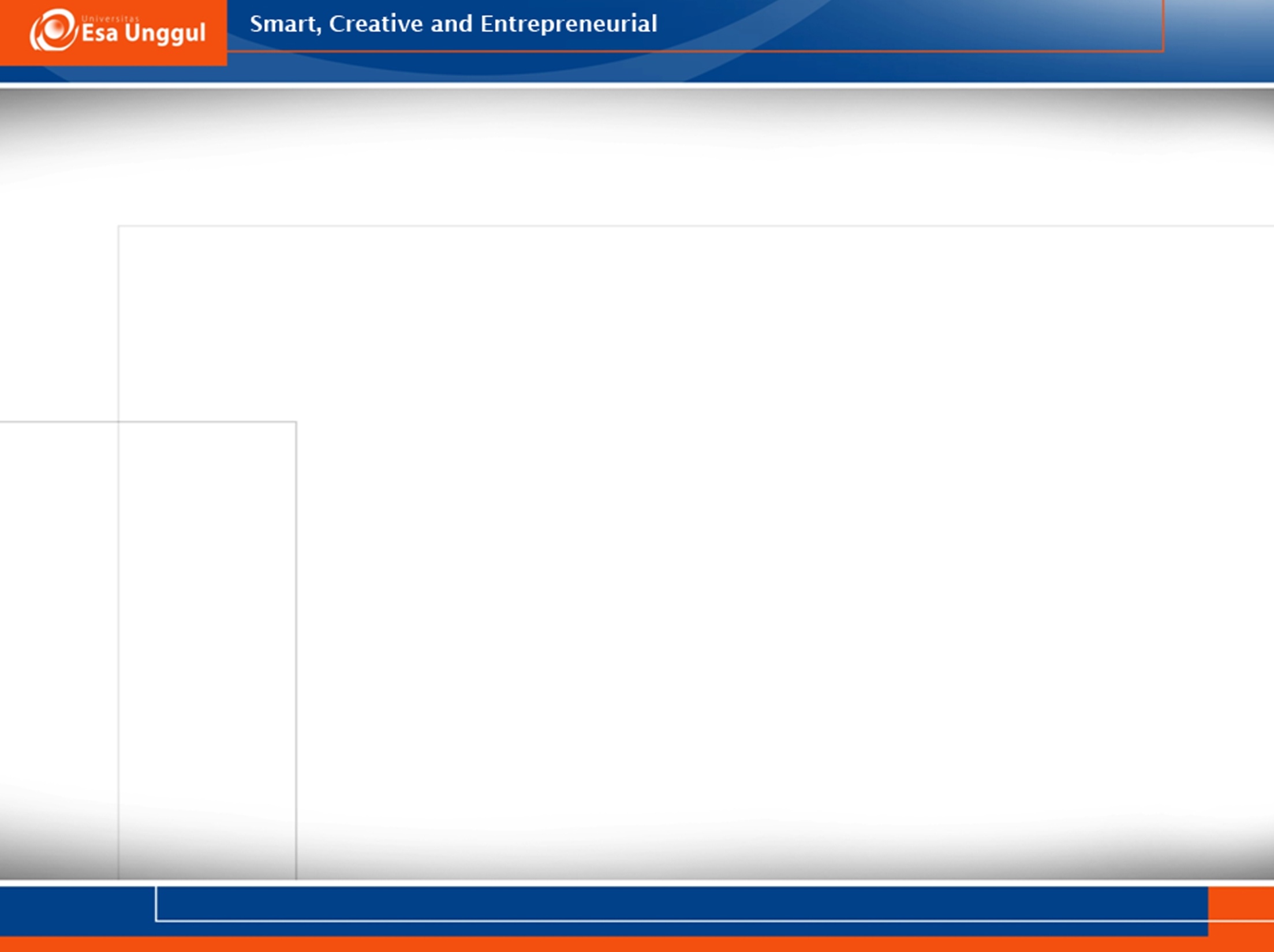 Standar Institute Nasional (ANSI), publikasi berikutnya (keluarga dari versi HL7 2.x juga dikenal sebagai “v2”) ame bec banyak digunakan dan merupakan standar ANSI. Keluarga versi 2.x mulai dengan rud imentary HL7 versi 2.1, yang dengan cepat digantikan oleh versi 2.2. Fokus penggunaan adalah komunikasi internal rumah sakit 's. Bahkan saat ini, “HL7 v2” sering Ass ociated dengan jenis rawat inap komunikasi, meskipun ini keluarga HL7 standar sekarang mencakup lebih dari jus t pertukaran data intra-rumah sakit. HL7 awalnya dirancang murni untuk berkomunikasi data administrasi terkait pasien. Sejak saat itu, bagaimanapun, standar ini telah diperluas untuk disertakan layanan sosial. Komunikasi adalah tujuan seluruh event-oriented HL7
Pertukaran pesan.
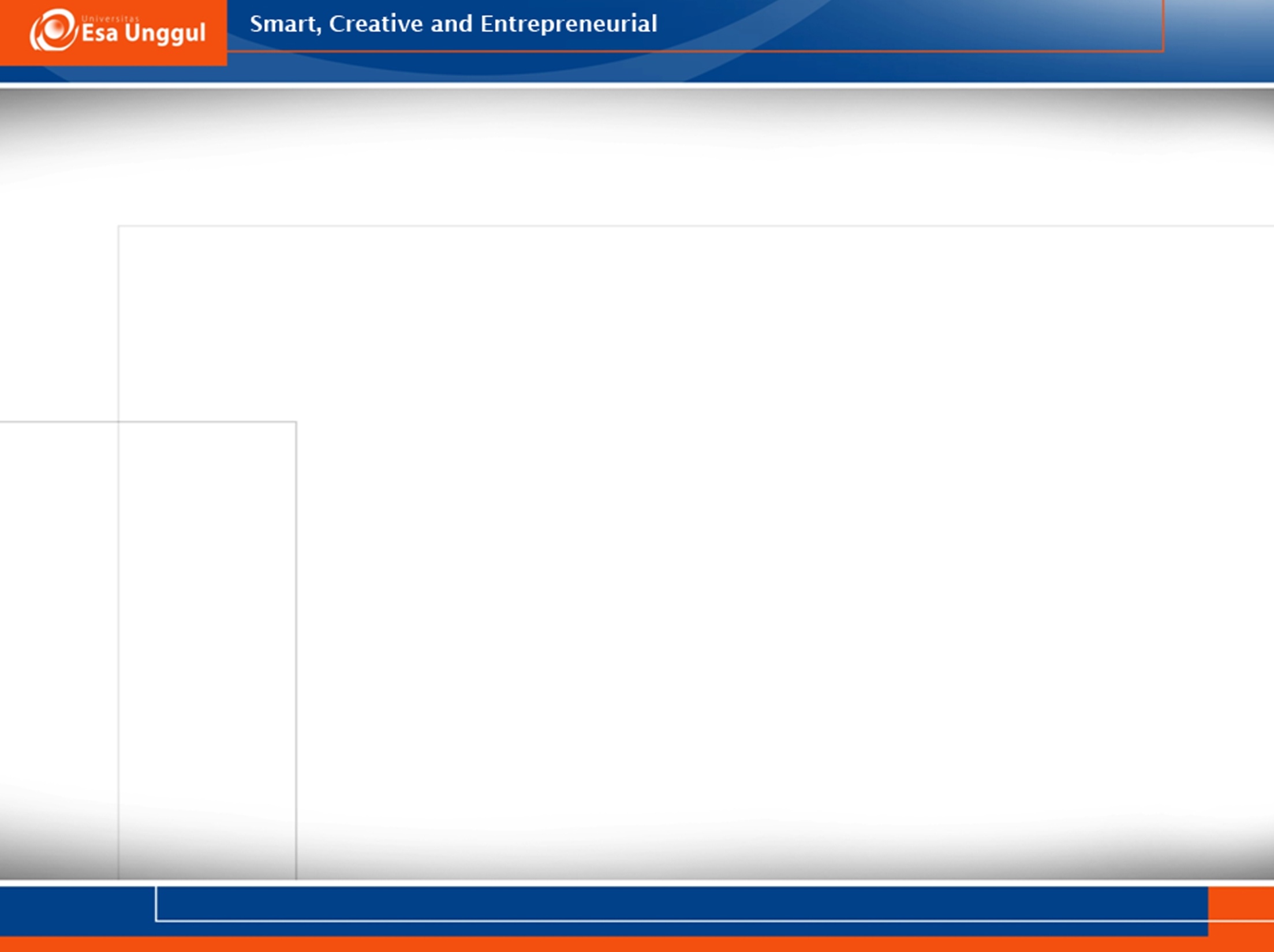 HL7
HL7 sekarang terdiri dari keluarga standar yang dikutip di sini, dan semuanya ditangani dengan pertukaran data:
HL7 versi 2.x
HL7 Versi 3
Clinical Dokumen Arsitektur (CDA) Rilis 1, 1999 (independen HL7 V3)
CDA Release 2, 2005 (yang berbasis pada HL7 V3) 
Kelompok Kerja Clinical Konteks Object 
Pedoman Interchange Format (GLIF) 
Gello, bahasa ekspresi 
Arden Sintaks untuk representasi pengetahuan.
Cepat Kesehatan Interoperability Resources (FHIR).
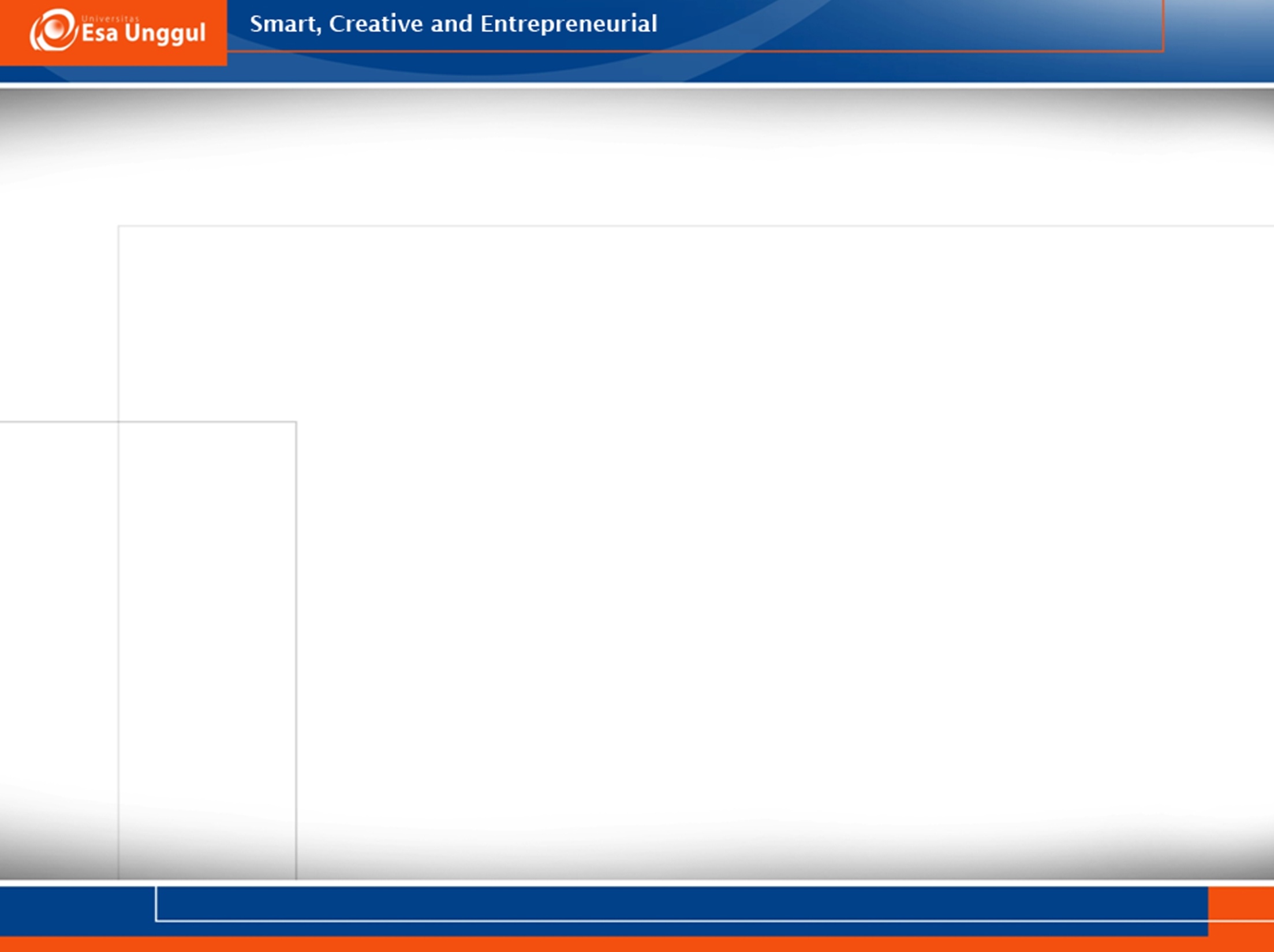 3.2.4.1 perusahaan berafiliasi

Pada tahun 1993, beberapa negara mulai membentuk kelompok perwakilan l okal terkait dengan organisasi HL7. Jerman dan Belanda adalah yang pertama dua perusahaan berafiliasi yang mencoba untuk mengadopsi standar. Espec ially di Jerman, sekelompok kecil aktivis telah ditafsirkan (diterjemahkan) standar v2.x ke dalam bahasa Jerman untuk mendukung
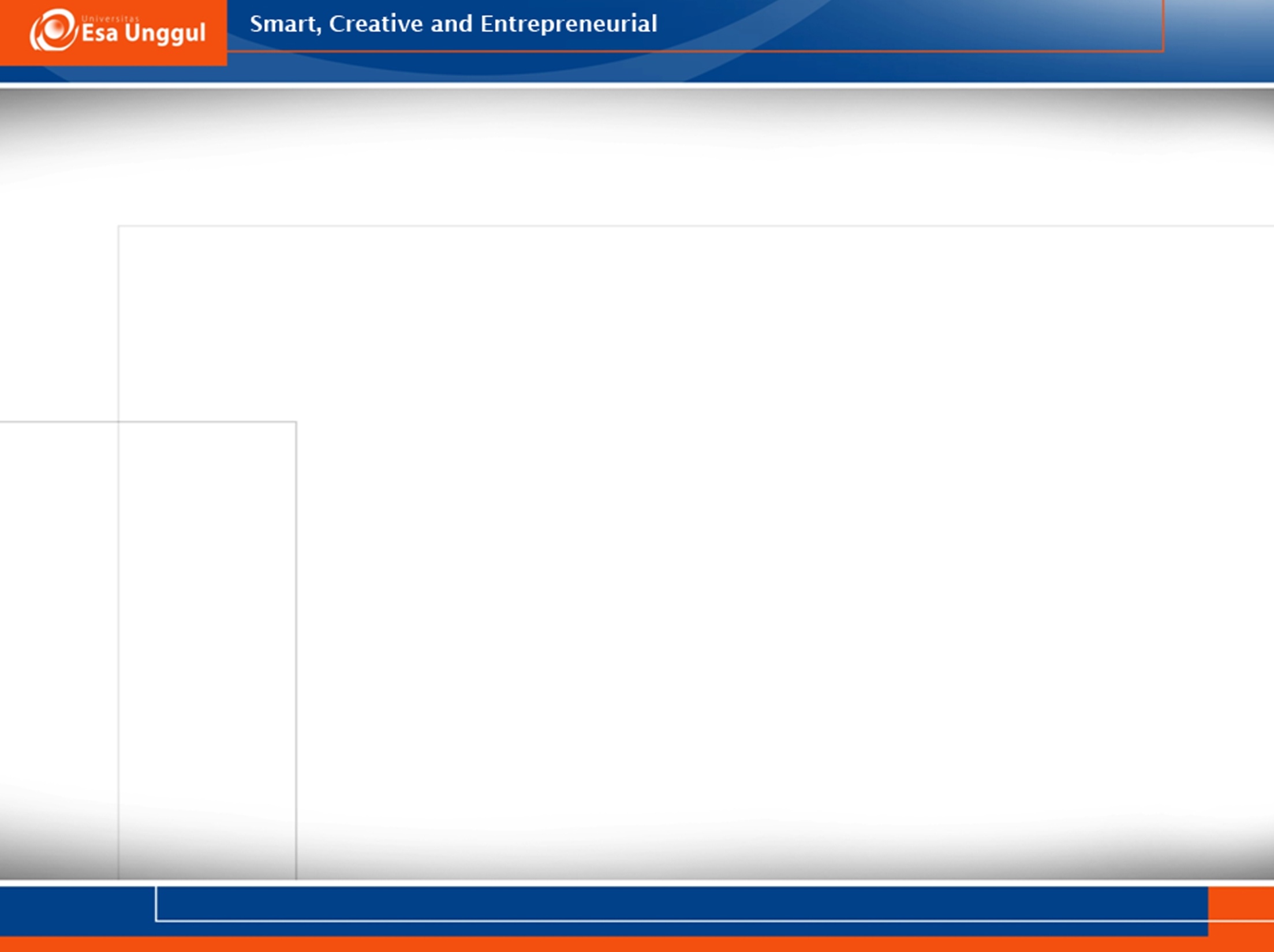 3.2.4.1 perusahaan berafiliasi

Ekstensi nasional dan telah merilis ptation ADA (ekstensi) dengan persyaratan nasional. Sekarang, lebih dari 35 perusahaan berafiliasi telah fo rmed di seluruh dunia. Bagian yang paling relevan dari standar HL7 telah transl diciptakan ke dalam bahasa lain, seperti Jepang dan Spanyol; dan materi pendidikan dan kursus e-learning

Dikembangkan secara global untuk mengajar pengguna tentang standar.
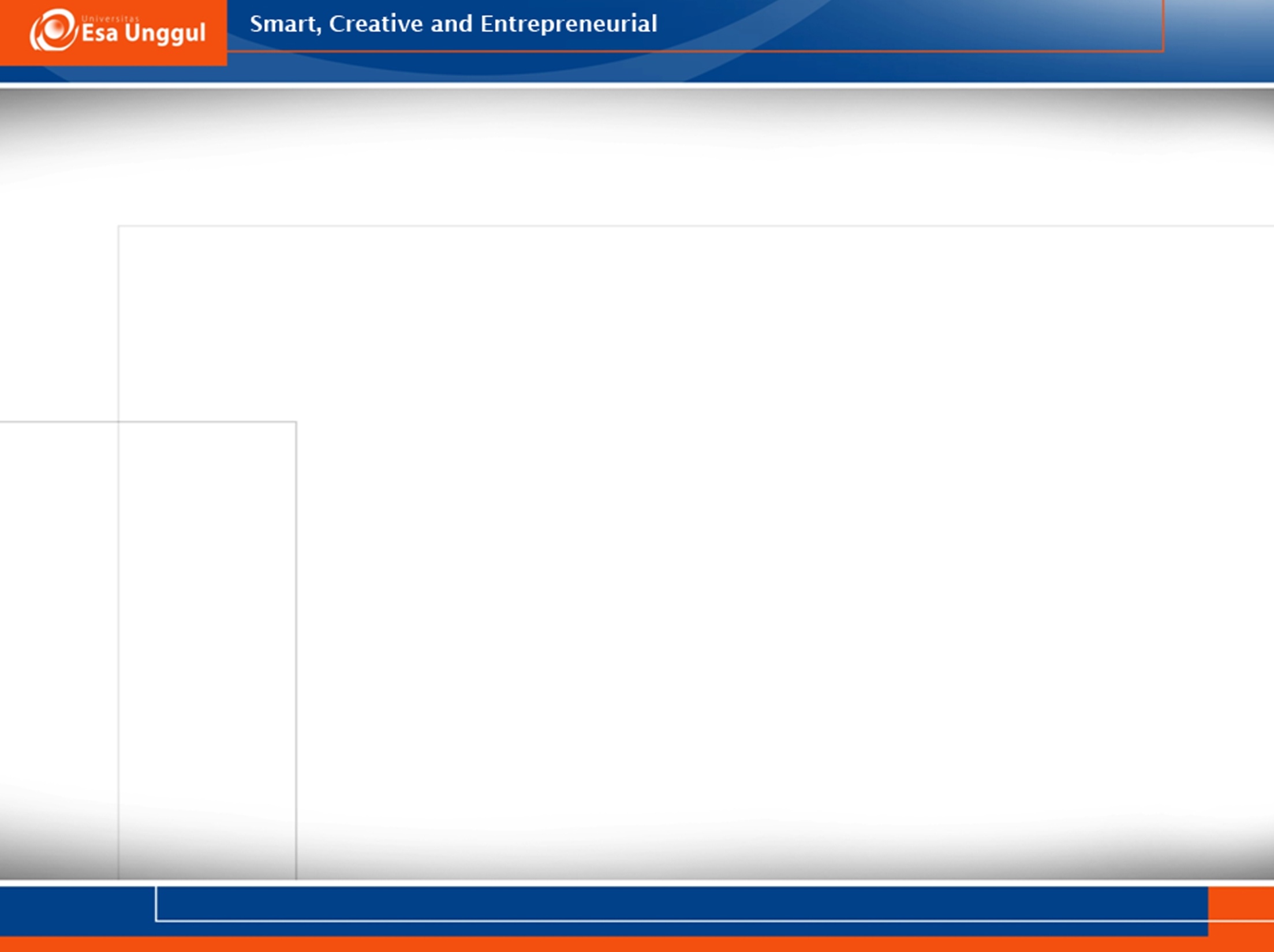 HL7 versi 2.x
Standar HL7 versi 2 (juga dikenal sebagai Pipehat) bertujuan untuk mendukung alur kerja di rumah sakit. Ini awalnya dibuat pada tahun 1989.

HL7 versi 2 mendefinisikan serangkaian pesan elektronik untuk mendukung proses administratif, logistik, keuangan serta klinis. Sejak tahun 1987 standar telah diperbarui secara teratur, menghasilkan versi 2.1, 2.2, 2.3, 2.3.1, 2.4, 2.5, 2.5.1, 2.6, 2.7, 2.7.1, 2.8, 2.8.1 dan 2.8.2. Standar v2.x kompatibel ke belakang (mis., Pesan berdasarkan versi 2.3 akan dipahami oleh aplikasi yang mendukung versi 2.6).
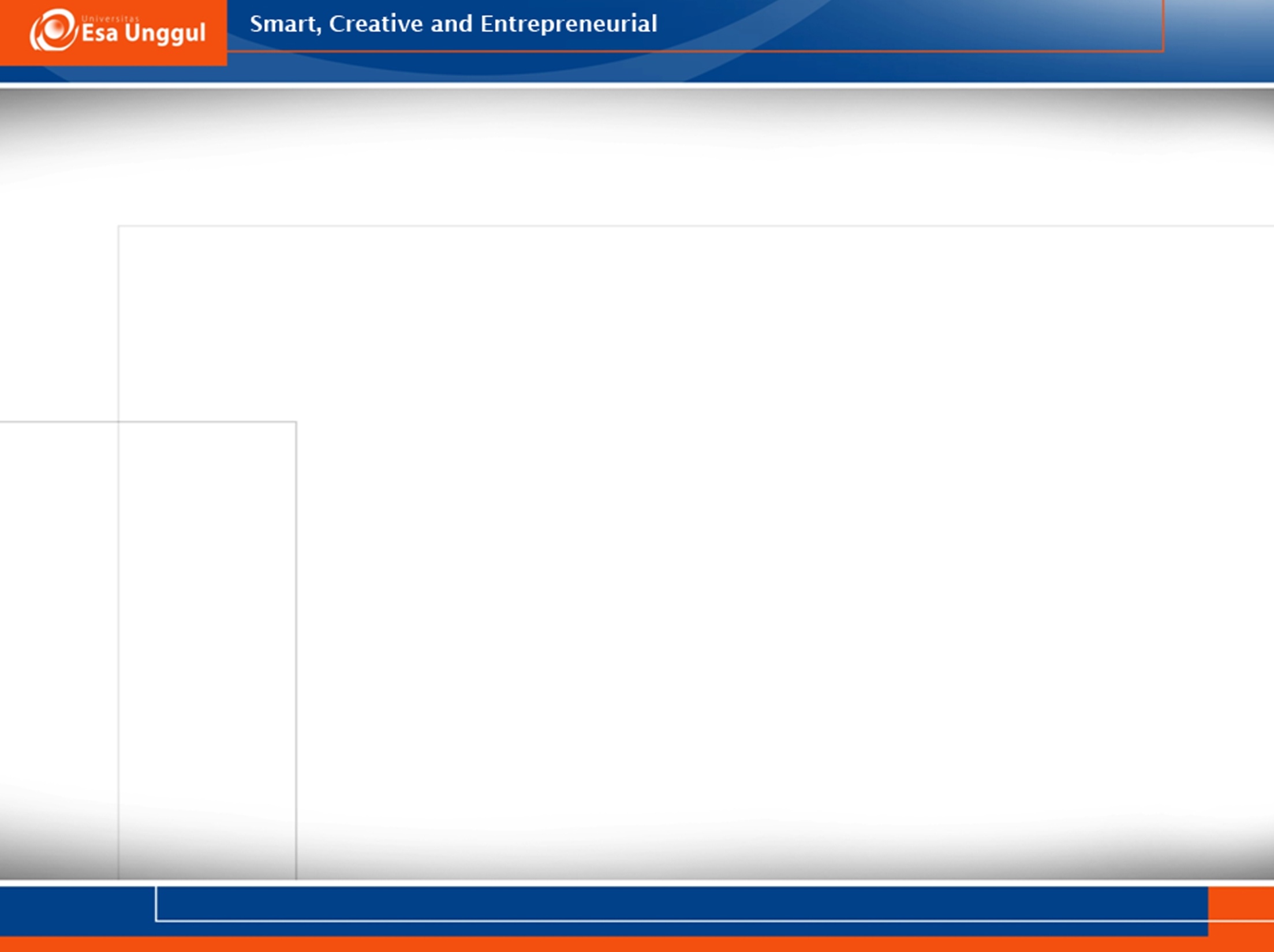 HL 7 versi 2.x
Pesan HL7 v2.x menggunakan sintaks pengkodean non-XML berdasarkan segmen (garis) dan pembatas satu karakter.Segmen memiliki komposit (bidang) yang dipisahkan oleh pembatas komposit. Komposit dapat memiliki sub-komposit (komponen) yang dipisahkan oleh pembatas sub-komposit, dan sub-komposit dapat sub-sub-komposit (subkomponen) yang dipisahkan oleh pembatas sub-sub-komposit. Pembatas default adalah carriage returns untuk segment separator, vertical bar atau pipe (|) untuk field separator, caret (^) untuk pemisah komponen, dan ampersand (&) untuk pemisah subkomponen. Tilde (~) adalah pemisah pengulangan default. Setiap segmen dimulai dengan string 3 karakter yang mengidentifikasi tipe segmen. Setiap segmen pesan berisi satu kategori informasi yang spesifik. Setiap pesan memiliki MSH sebagai segmen pertamanya, yang mencakup bidang yang mengidentifikasi jenis pesan. Jenis pesan menentukan jenis segmen yang diharapkan dalam pesan. Jenis segmen yang digunakan dalam pesan tertentu ditentukan oleh nota tata bahasa segmen yang digunakan dalam standar HL7.
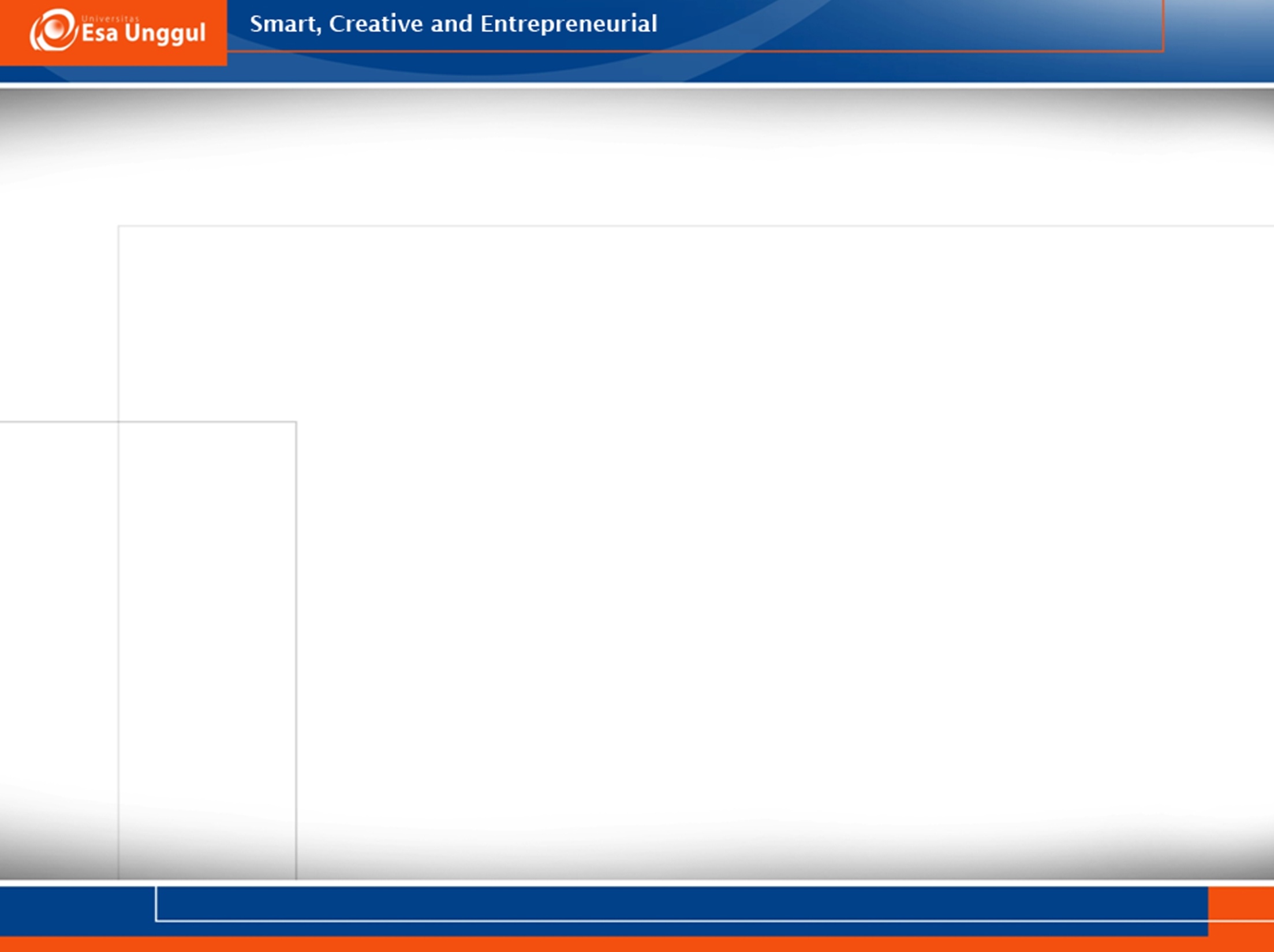 Contoh HL 7 versi 2.5
Pada sebuah jurnal American Immunization Registry Association berjudul HL7 Version 2.5.1 Implementation Guide for Immunization Messaging, terdapat sebuah penelitian mengenai sebuah Sistem Informasi Imunisasi (IIS) yang merupakan repositori berbasis populasi terpusat dari informasi terkait imunisasi. Mereka menerima dan berbagi data tentang masing-masing klien / pasien dengan sejumlah sistem lain, termasuk sistem Rekam Kesehatan Elektronik (EHR-S).
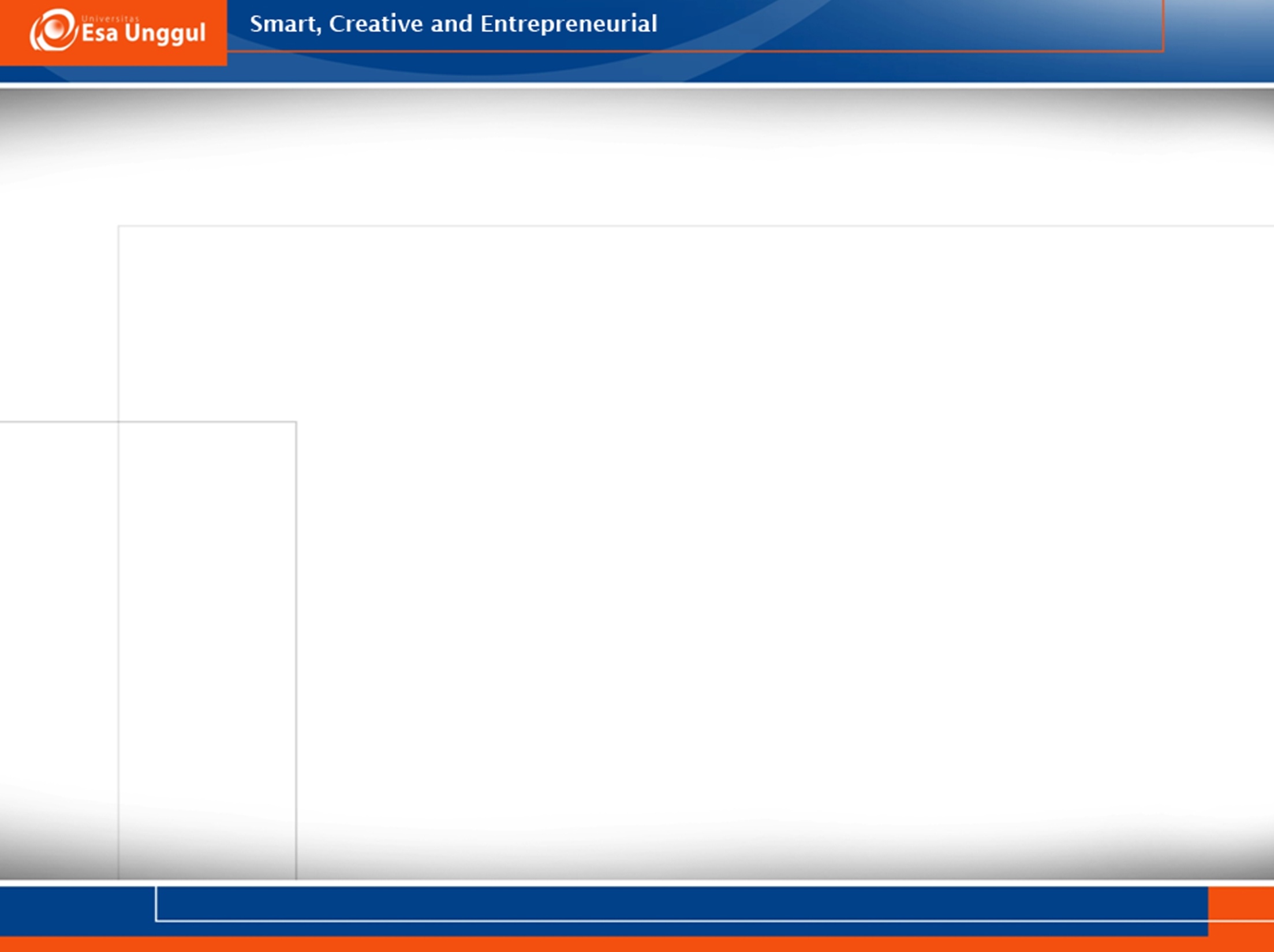 IIS (Immunization Information System)
Dokumen ini merupakan upaya kolaboratif American Registry Immunization Association (AIRA) dan Centers for Disease Control and Prevention (CDC) untuk memperbaiki komunikasi antar sistem catatan imunisasi. Upaya tersebut telah mendapat masukan dari Institut Nasional Standar dan Teknologi (NIST) untuk memperbaiki kapasitas untuk menguji kesesuaian dengan Pedoman Pelaksanaan ini.
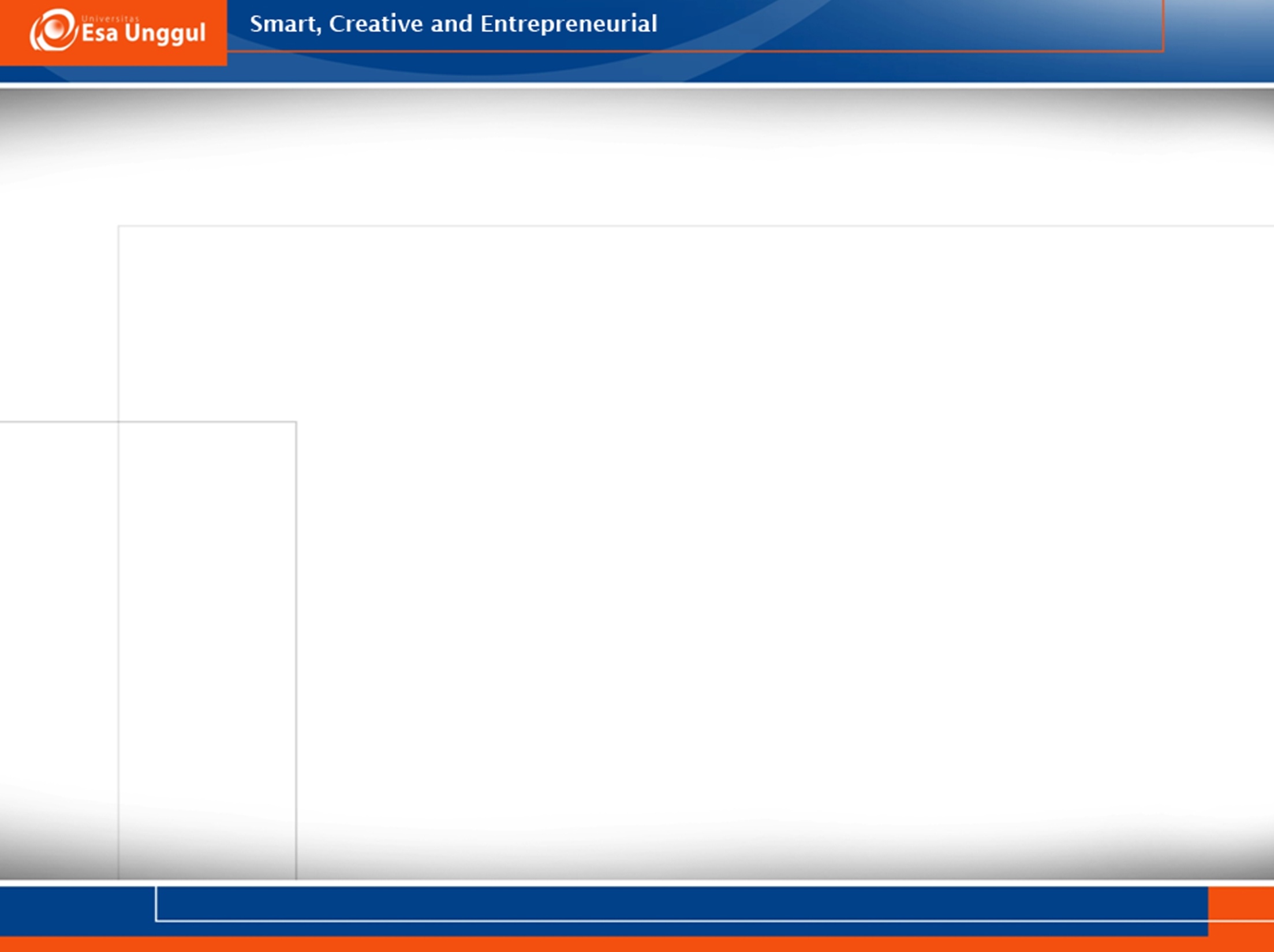 IIS (Immunization Information System)
Selain itu, Panduan ini membahas kebutuhan untuk menentukan persyaratan penggunaan elemen data yang tidak termasuk dalam penetapan standar penggunaan HL7. Panduan implementasi ini menggantikan Panduan Penerapan untuk Transisi Data Imunisasi Menggunakan Versi 2.3.1 dari Protokol Standar HL7, dan versi sebelumnya dari Panduan ini. Hal ini didasarkan pada HL7 Versi 2.5.1, seperti yang diterbitkan oleh organisasi HL7 (www.hl7.org). Selain itu, ia juga telah mengadopsi sejumlah fitur HL7 Version 2.7.1, seperti tipe data dan model kesesuaian.
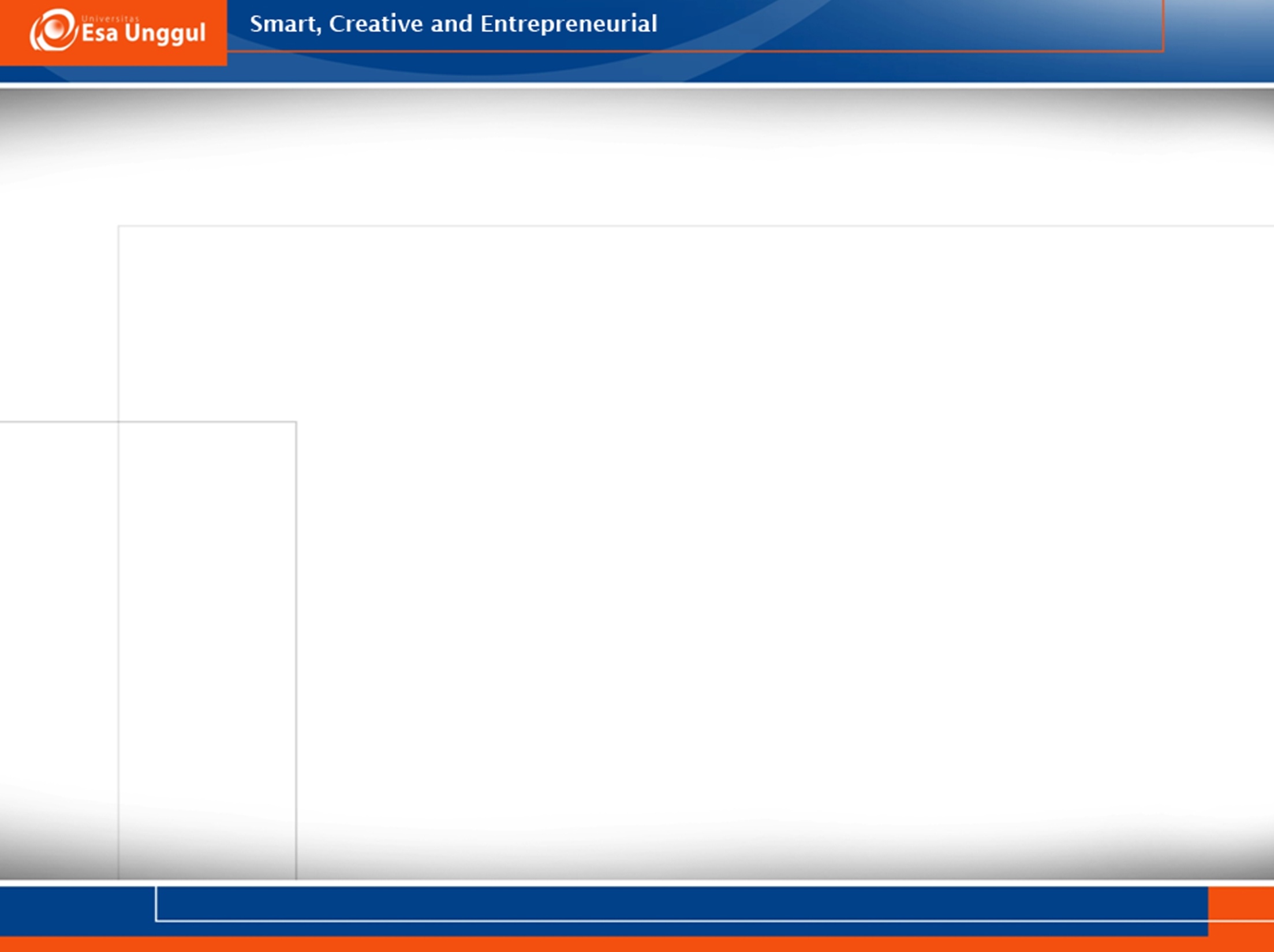 IIS (Immunization Information System)
Panduan ini dimaksudkan untuk memudahkan pertukaran catatan imunisasi antar sistem yang berbeda, termasuk :

Mengirim dan menerima riwayat imunisasi untuk perorangan
Meminta riwayat imunisasi untuk perorangan
Meminta riwayat dan perkiraan yang dievaluasi untuk individu
Merespon  permintaan riwayat imunisasi dengan mengembalikan riwayat imunisasi
Menanggapi permintaan untuk mengevaluasi riwayat dan perkiraan
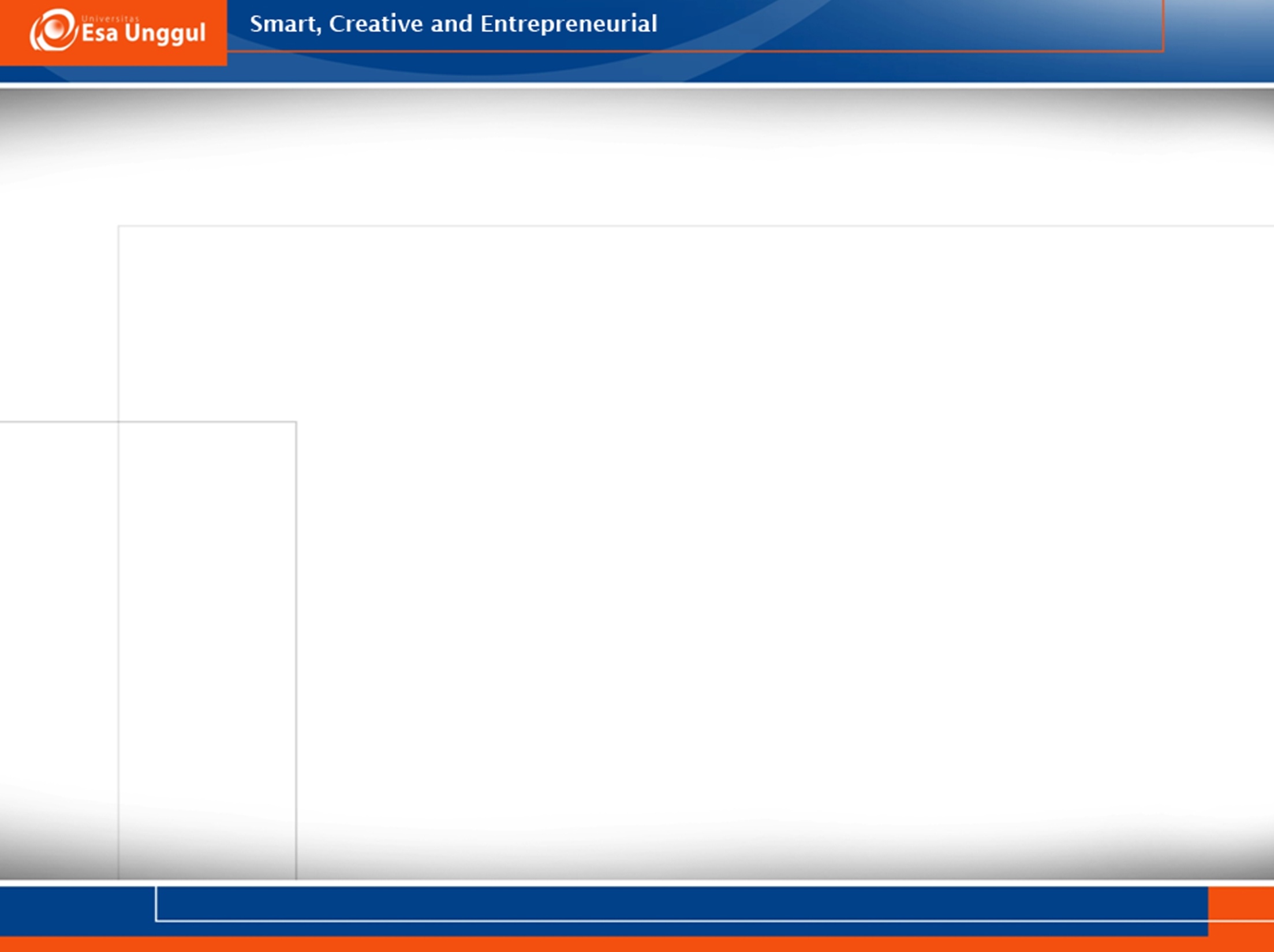 IIS (Immunization Information System)
Melihat histori imunisasi dan permintaan untuk riwayat imunisasi
Melaporkan kesalahan dalam proses pemesanan
Mengirimkan pengamatan tentang acara imunisasi (ini mungkin termasuk kelayakan pasien untuk program pendanaan, reaksi, prakiraan dan evaluasi).
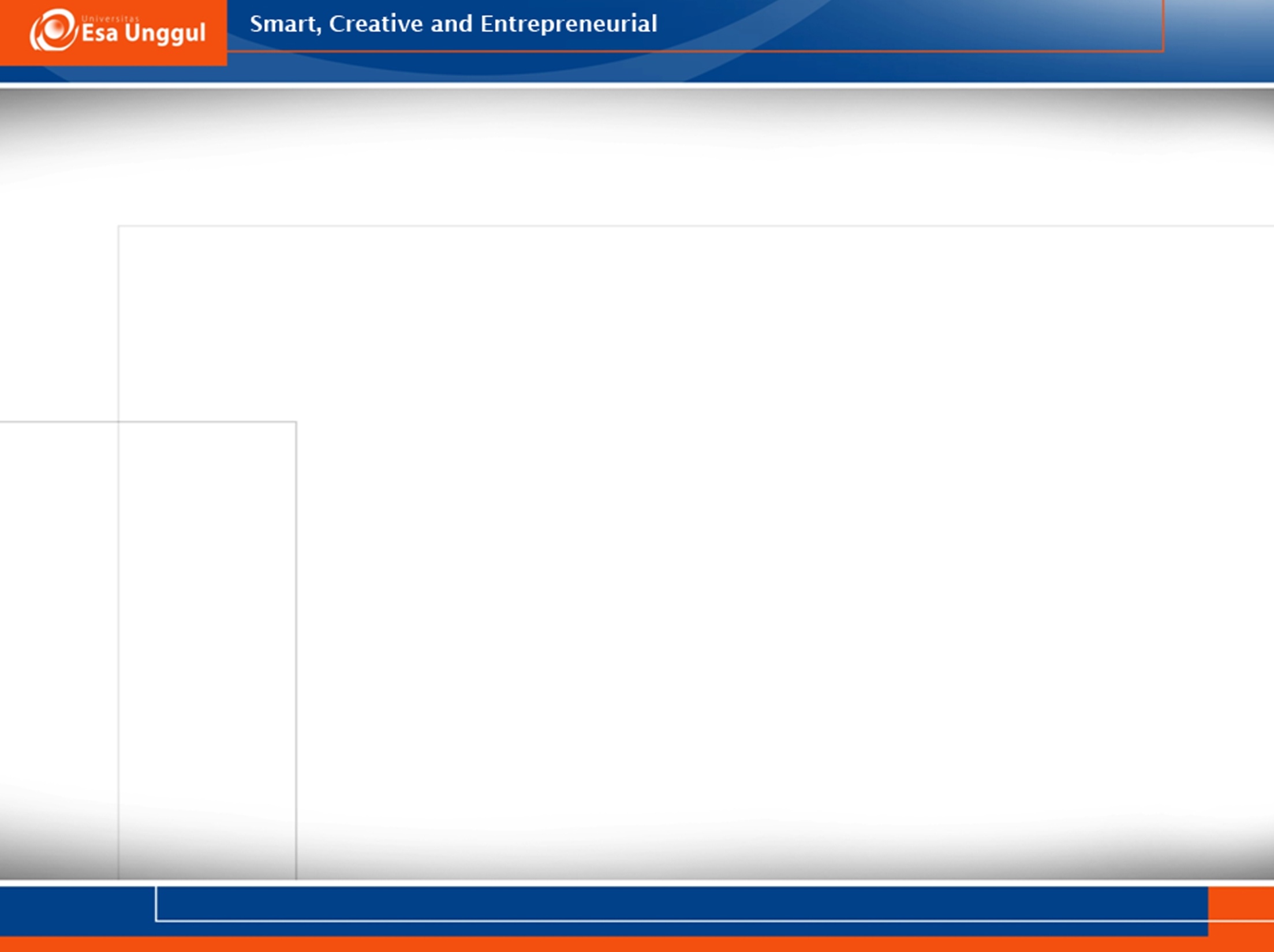 IIS (Immunization Information System)
Panduan ini tidak dimaksudkan untuk menentukan masalah lain seperti :
Aturan bisnis, yang tidak tersirat dalam HL7, diterapkan saat membuat pesan
Aturan bisnis, yang tidak tersirat dalam HL7, diterapkan saat memproses pesan yang diterima
Proses pencarian yang digunakan saat menanggapi permintaan
Aturan bisnis yang digunakan untuk deduplicate klien atau acara
Pengelolaan persediaan vaksin
Pemeliharaan Master Person Index (MPI)
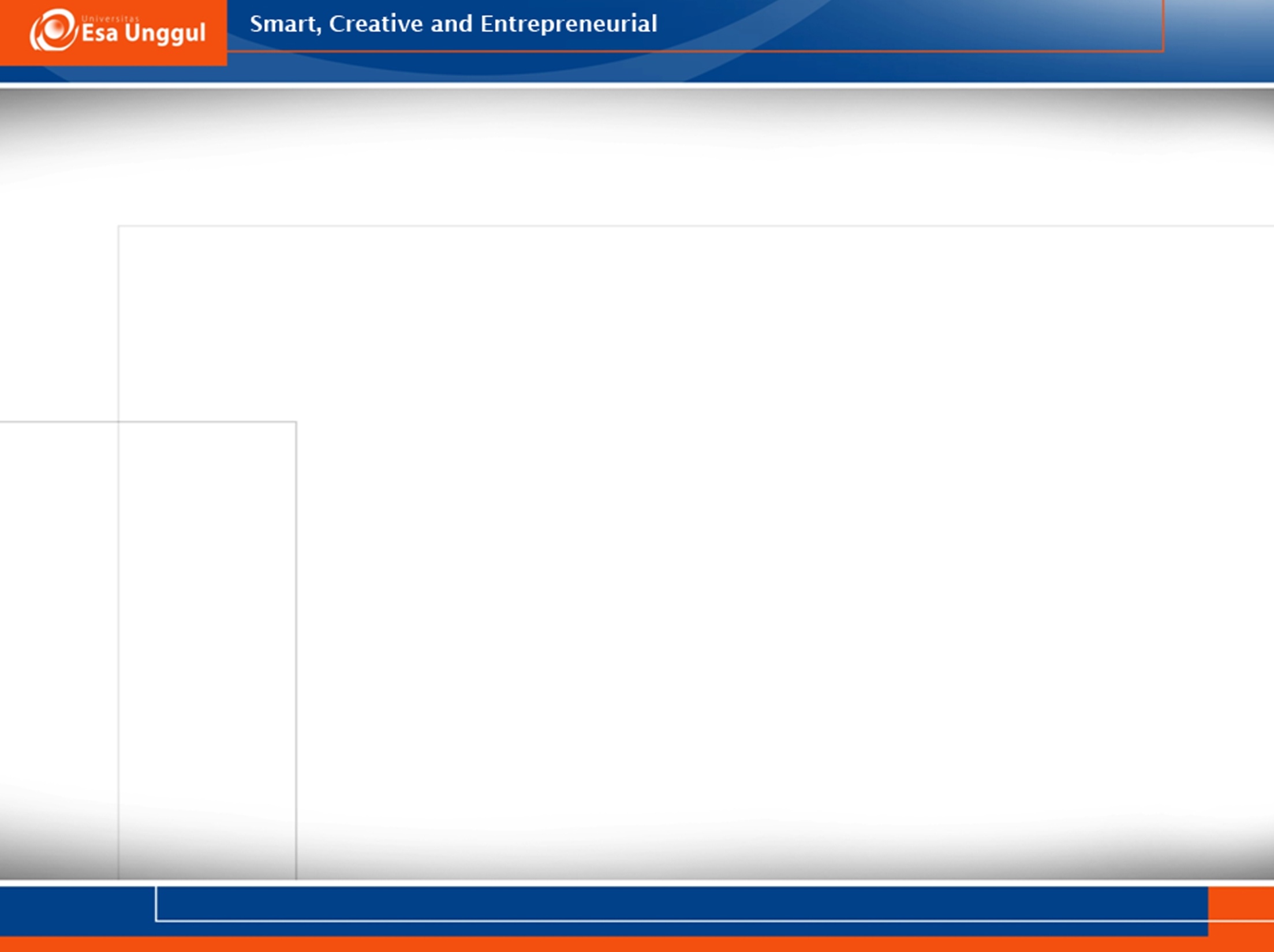 Immunization Information System
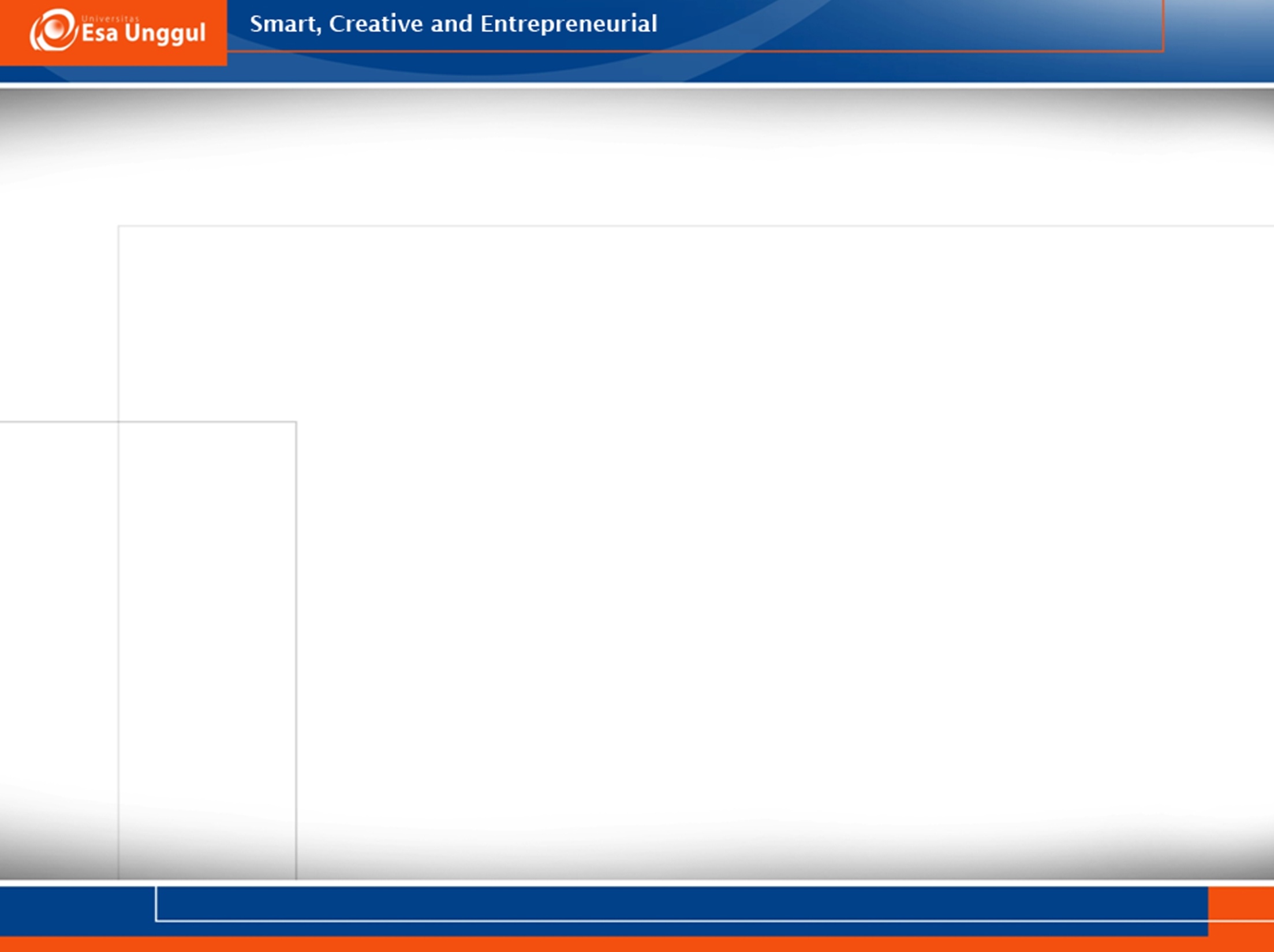 Terima Kasih